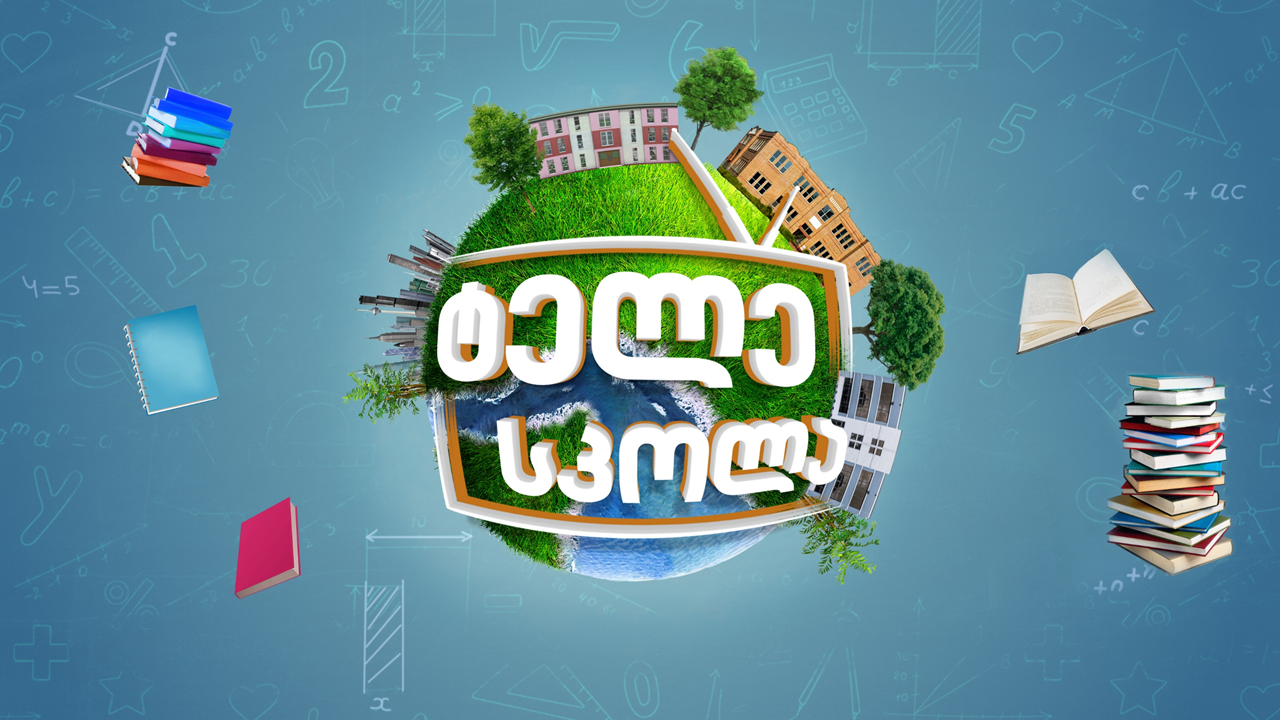 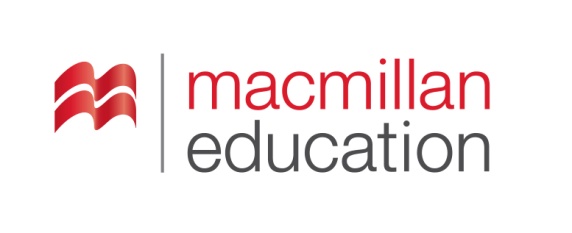 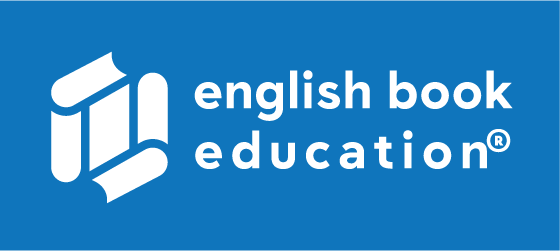 Living in a City
ქალაქში ცხოვრება
ზოგადი ინგლისური დონე: B1
Vocabulary - ლექსიკა
Agenda
გაკვეთილის განრიგი
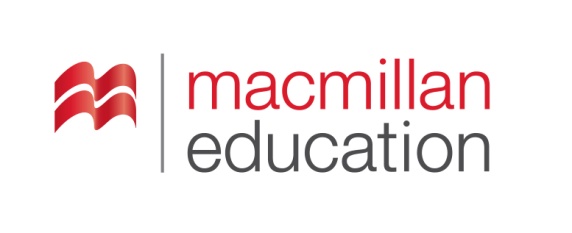 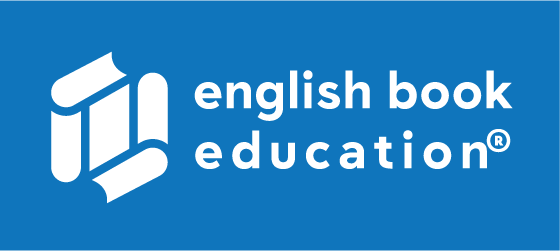 Reading Comprehension - წაკითხულის გააზრება
Grammar - გრამატიკა
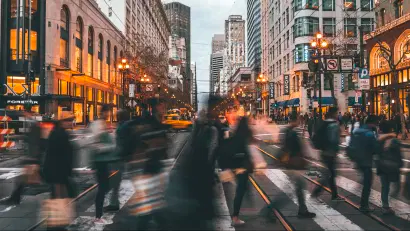 Summary - შეჯამება
Homework - დავალება
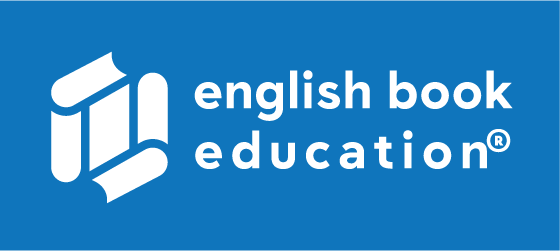 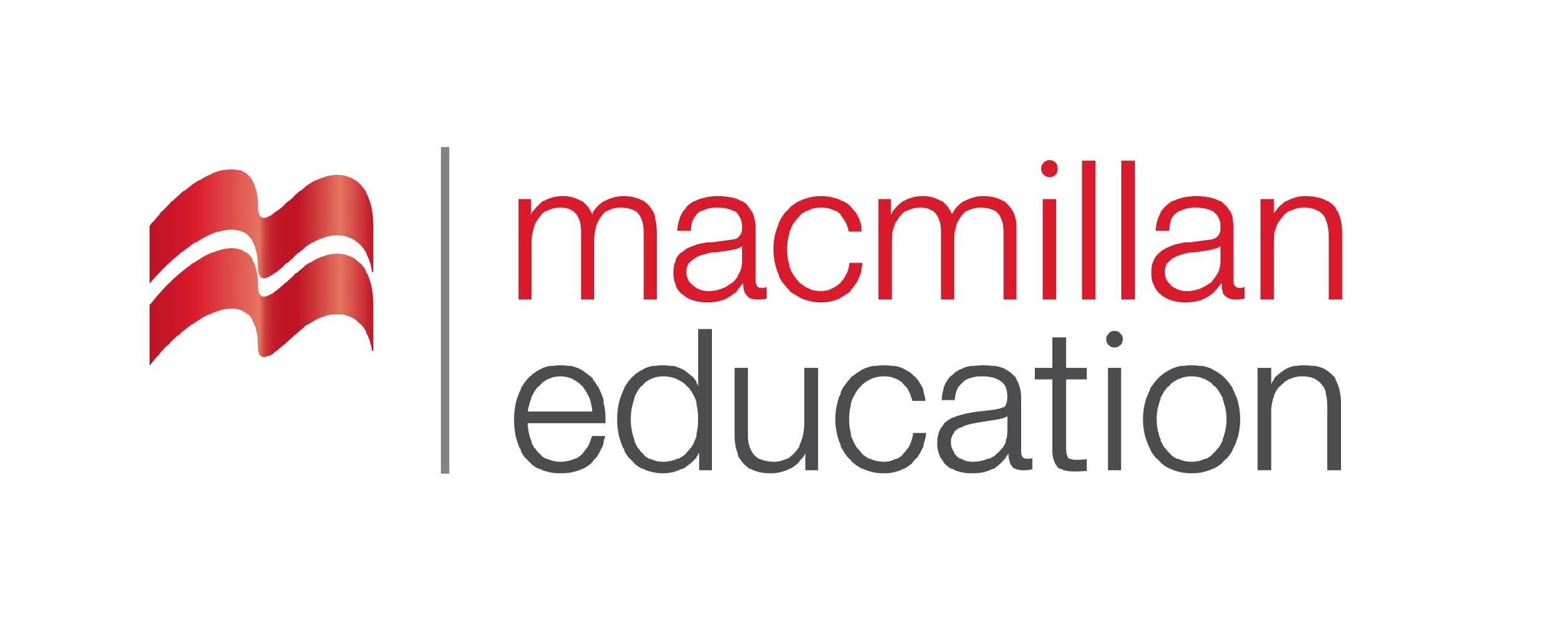 Introductionშესავალი
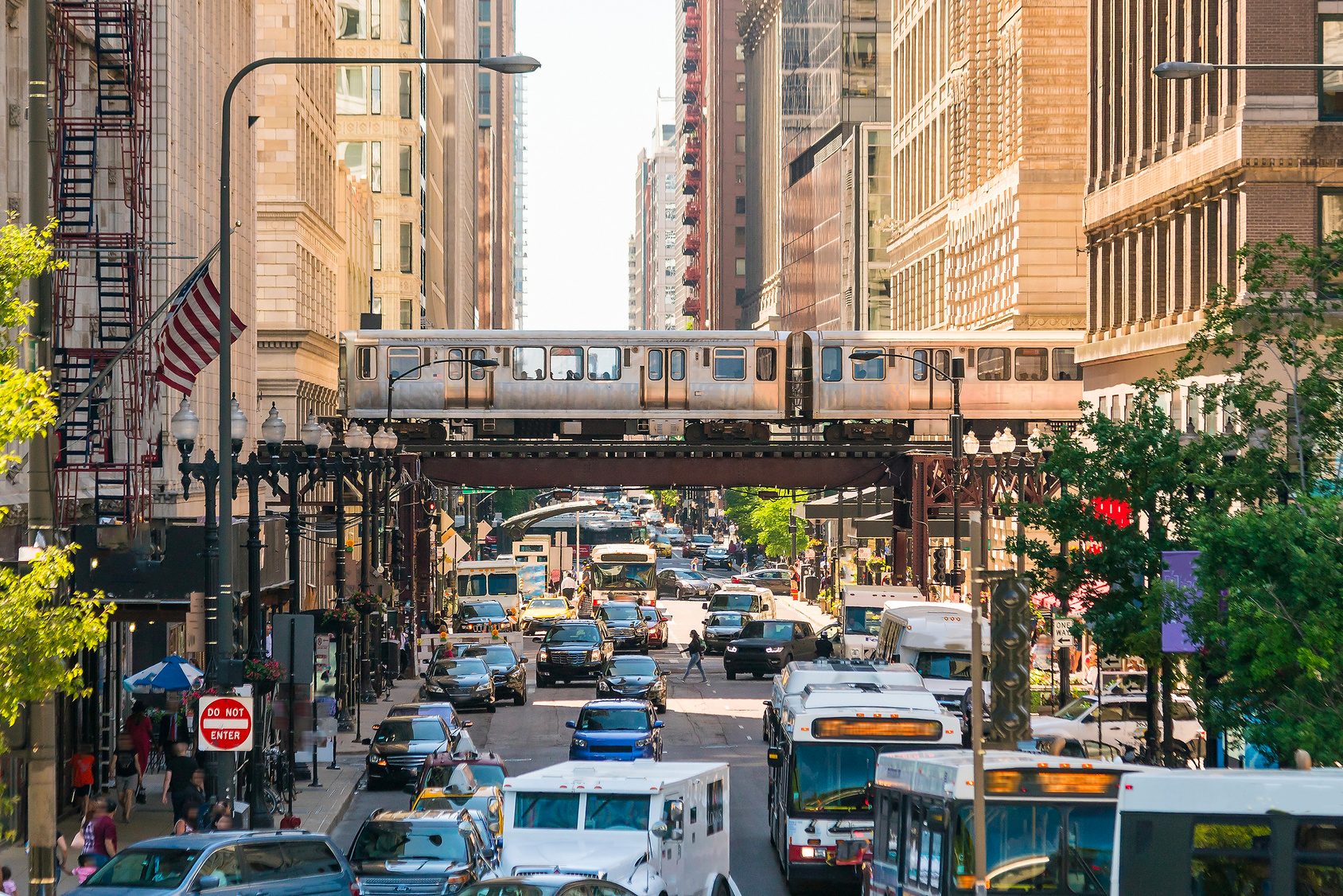 Do you prefer to live in a big city or a little town? Why?
skyscraper
(n.)
motorway
(n.)
borough
(n.)
ცათამბჯენი
Vocabulary  ლექსიკა
suburb
(n.)
პატარა ქალაქი, დაბა
crowded 
(adj.)
ავტომაგისტრალი
city centre
(n.)
commuting
(n.)
გარეუბანი
გადავსებული, სავსე
ქალაქის ცენტრი
მგზავრობა სახლიდან 
სამსახურამდე
skyscraper
(n.)
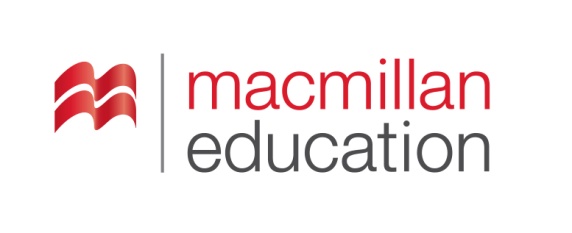 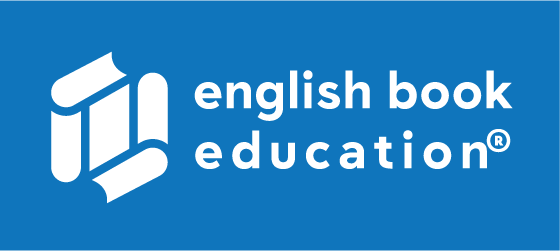 Vocabulary
ლექსიკა
ცათამბჯენი
motorway
(n.)
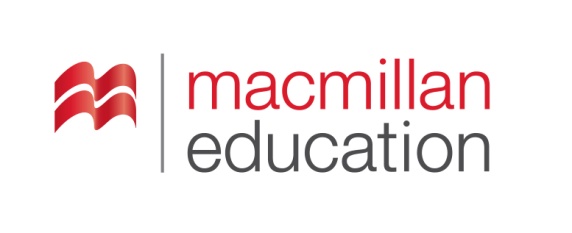 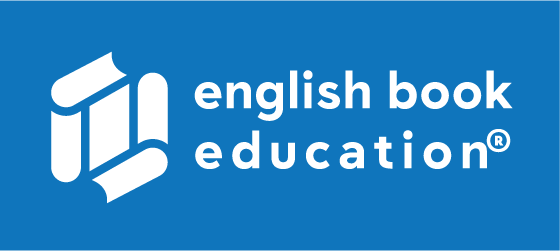 Vocabulary
ლექსიკა
ავტომაგისტრალი
suburb
(n.)
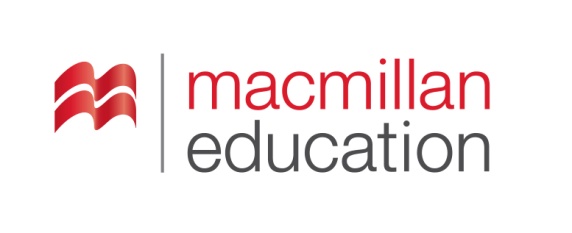 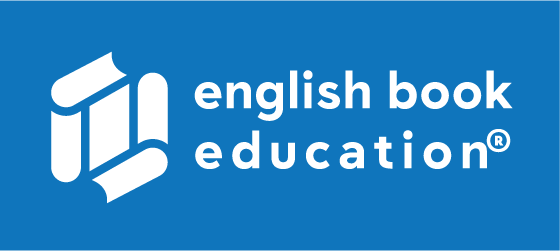 Vocabulary
ლექსიკა
გარეუბანი
commuting
(n.)
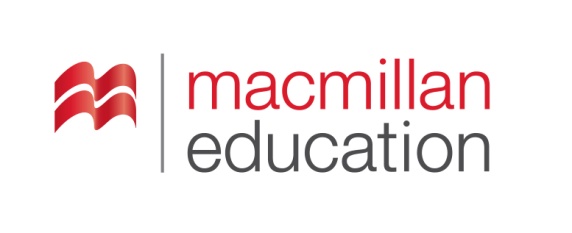 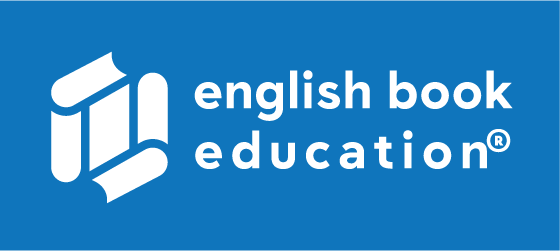 Vocabulary
ლექსიკა
მგზავრობა სახლიდან 
სამსახურამდე
city centre
(n.)
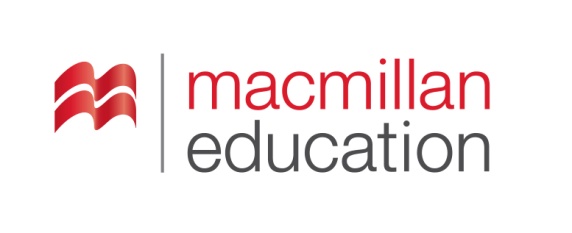 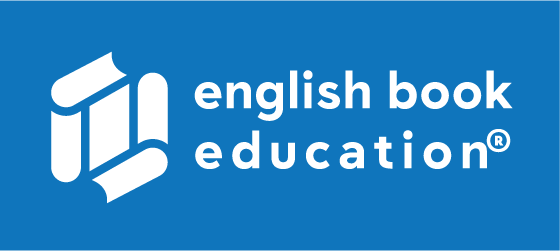 Vocabulary
ლექსიკა
ქალაქის ცენტრი
crowded 
(adj.)
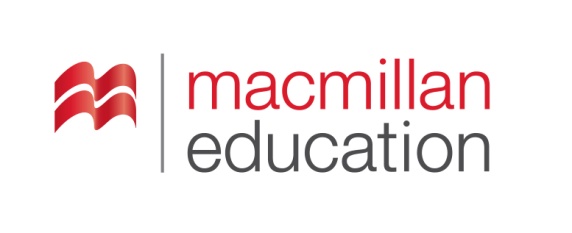 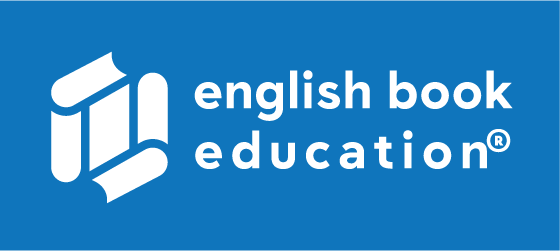 Vocabulary
ლექსიკა
გადავსებული, სავსე
borough
(n.)
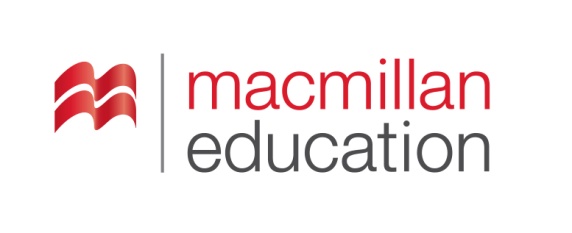 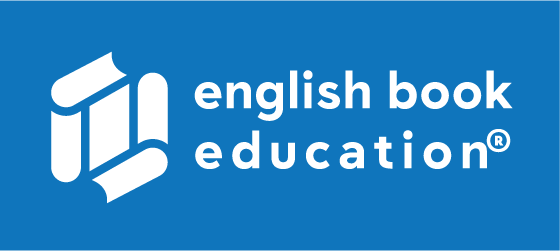 Vocabulary
ლექსიკა
პატარა ქალაქი, დაბა
Vocabulary
ლექსიკა
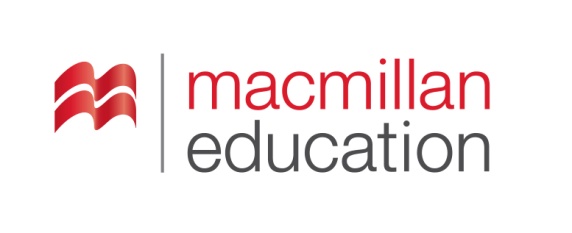 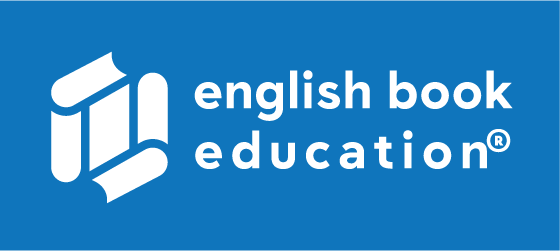 borough
commuting
suburb
motorway
skyscraper
city centre
crowded
A town or a district in a city that is responsible for its own schools, libraries, etc
Vocabulary
ლექსიკა
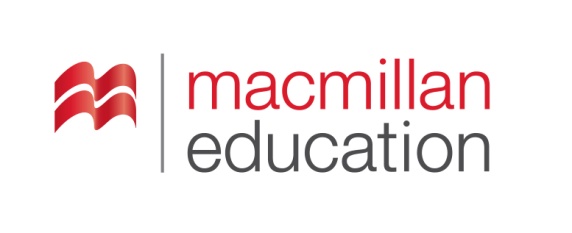 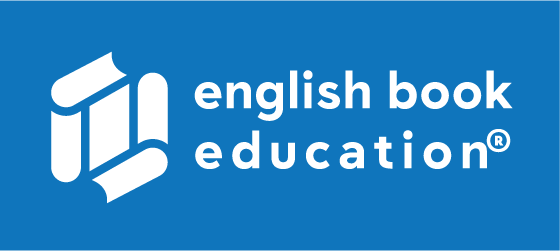 commuting
suburb
motorway
skyscraper
city centre
crowded
In or near the centre of a town or city, especially the business or shopping areas
Vocabulary
ლექსიკა
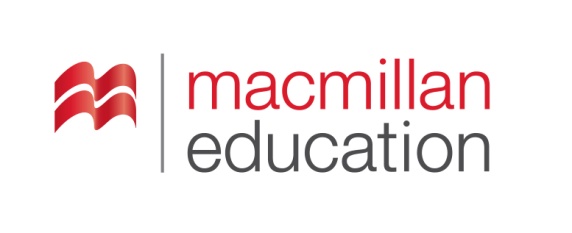 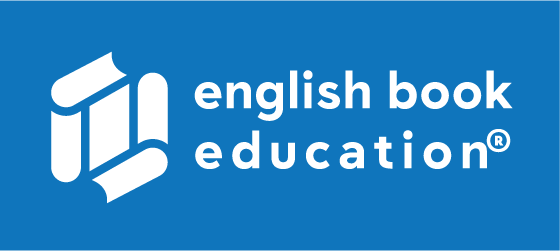 suburb
commuting
motorway
skyscraper
crowded
A wide road built for fast travel between towns and cities
Vocabulary
ლექსიკა
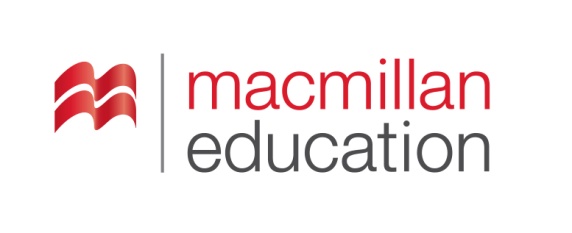 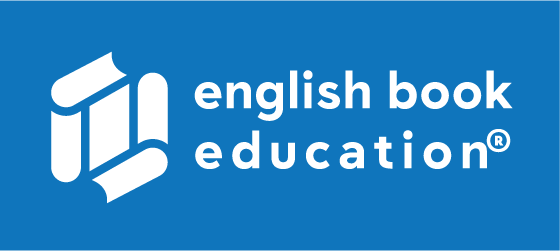 suburb
commuting
crowded
skyscraper
A very tall building containing offices or flats
Vocabulary
ლექსიკა
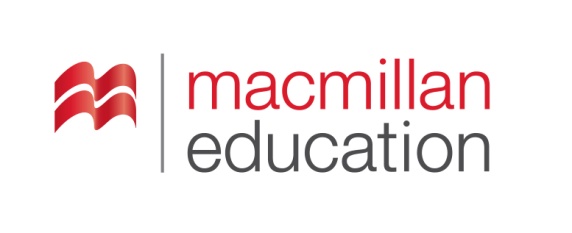 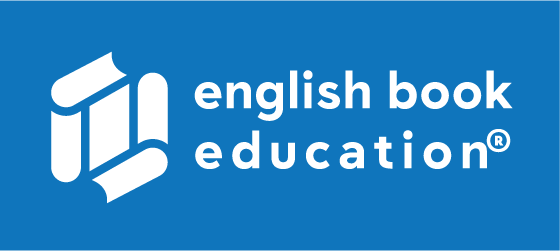 suburb
commuting
crowded
To travel regularly to and from work
Vocabulary
ლექსიკა
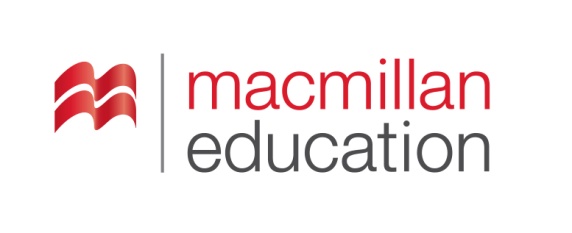 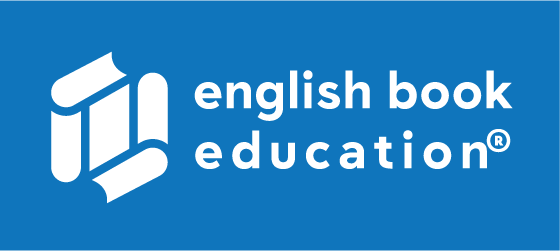 suburb
crowded
Containing a lot of people, especially too many
Vocabulary
ლექსიკა
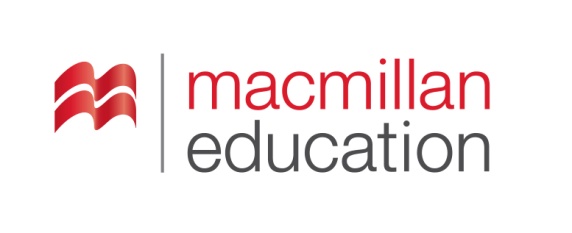 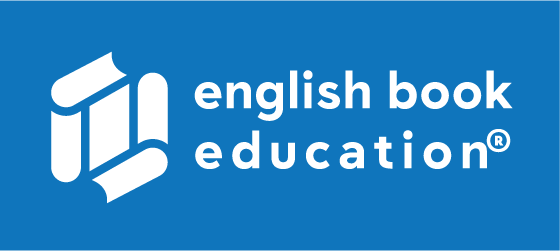 suburb
An area or town near a large city but away from its centre, where there are many houses, especially for middle-class people
populated
(adj.)
intensity
(n.)
loud
(adj.)
დასახლებული
modern
(adj.)
სიძლიერე,
 ინტენსივობა
Vocabulary  ლექსიკა
ხმამაღალი, ხმაურიანი
colourful
(adj.)
world-class
(adj.)
marvellous
(adj.)
თანამედროვე
ფერადი
მსოფლიო დონის
გასაოცარი
populated
(adj.)
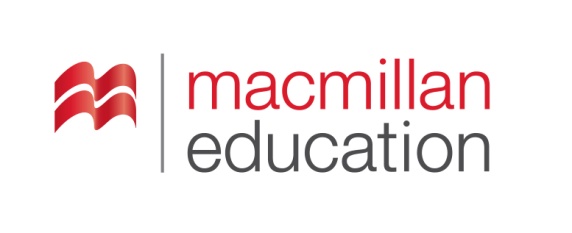 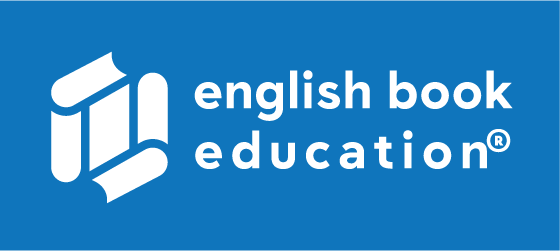 Vocabulary
ლექსიკა
დასახლებული
intensity
(n.)
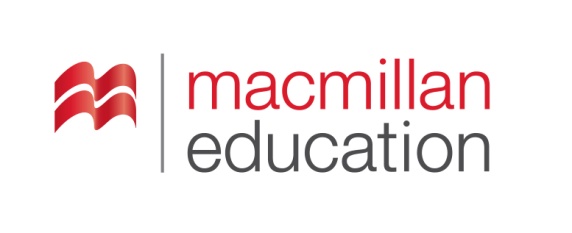 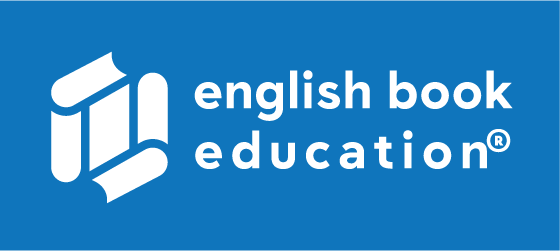 Vocabulary
ლექსიკა
სიძლიერე, ინტენსივობა
modern
(adj.)
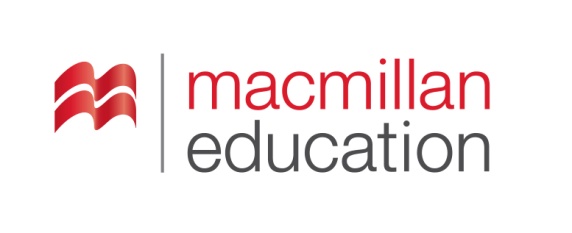 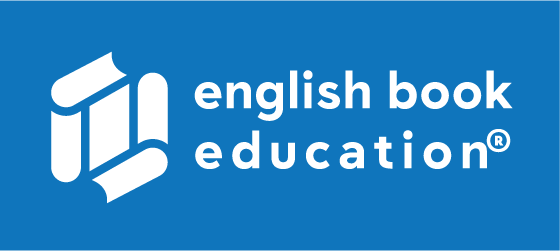 Vocabulary
ლექსიკა
თანამედროვე
world-class
(adj.)
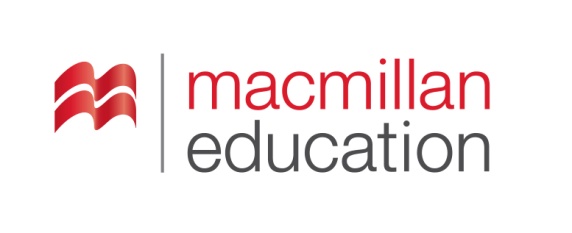 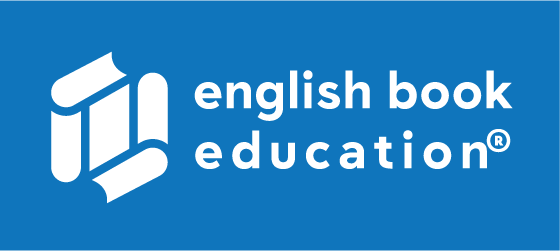 Vocabulary
ლექსიკა
მსოფლიო დონის
marvellous
(adj.)
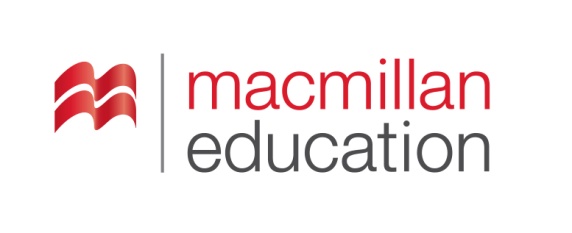 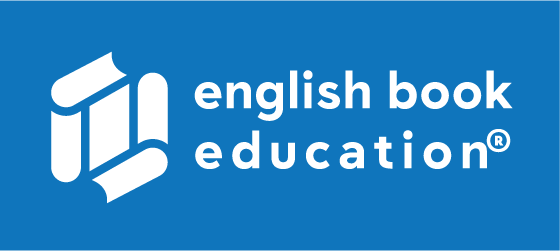 Vocabulary
ლექსიკა
გასაოცარი
colourful
(adj.)
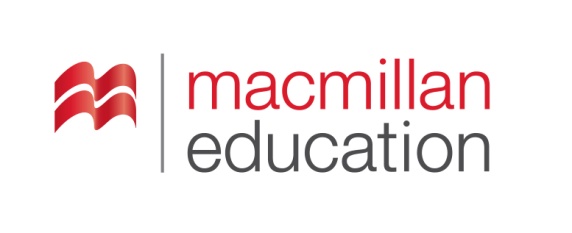 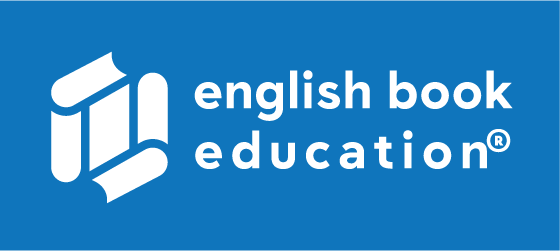 Vocabulary
ლექსიკა
ფერადი
loud
(adj.)
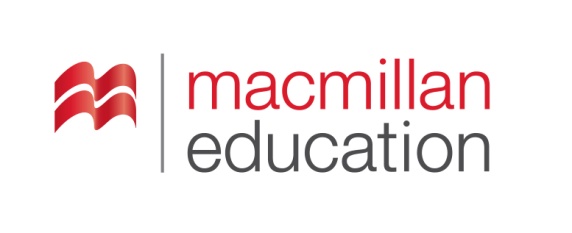 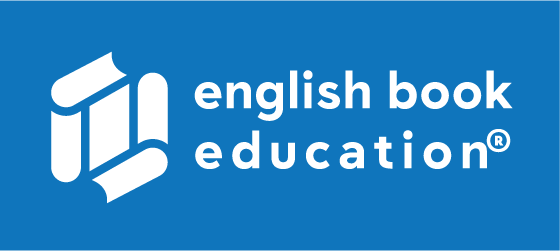 Vocabulary
ლექსიკა
ხმამაღალი, ხმაურიანი
Reading Comprehension
წაკითხულის გააზრება
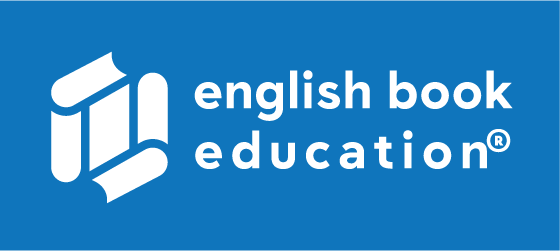 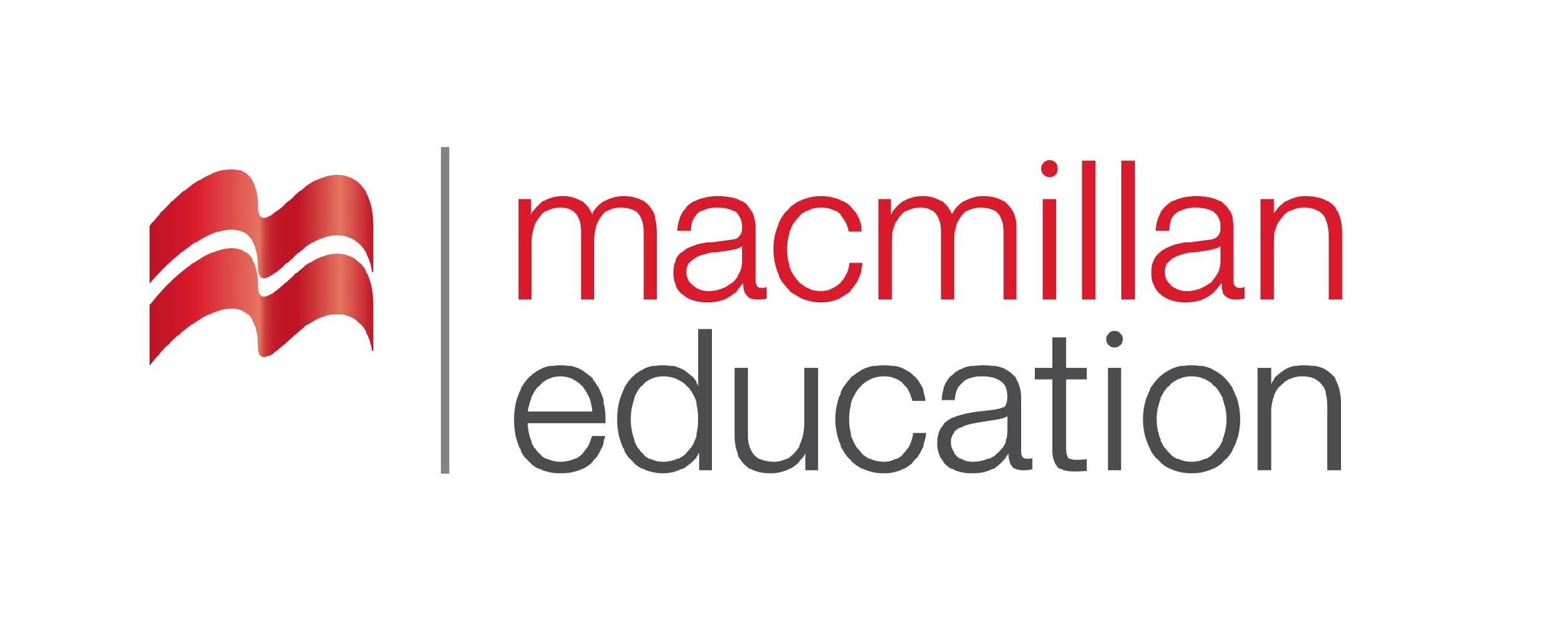 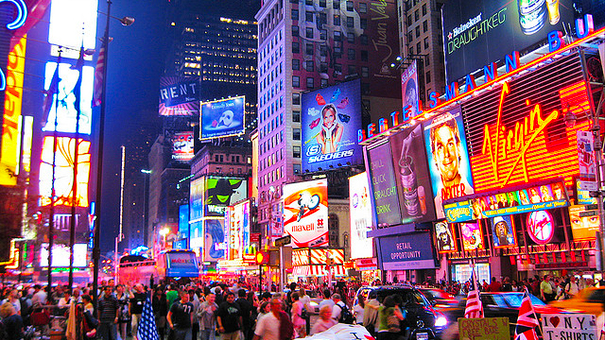 If you could choose in which city would you live? Why?
Reading Comprehension
წაკითხულის გააზრება
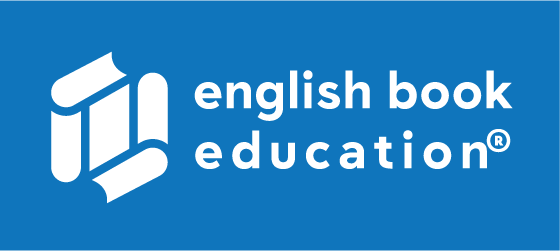 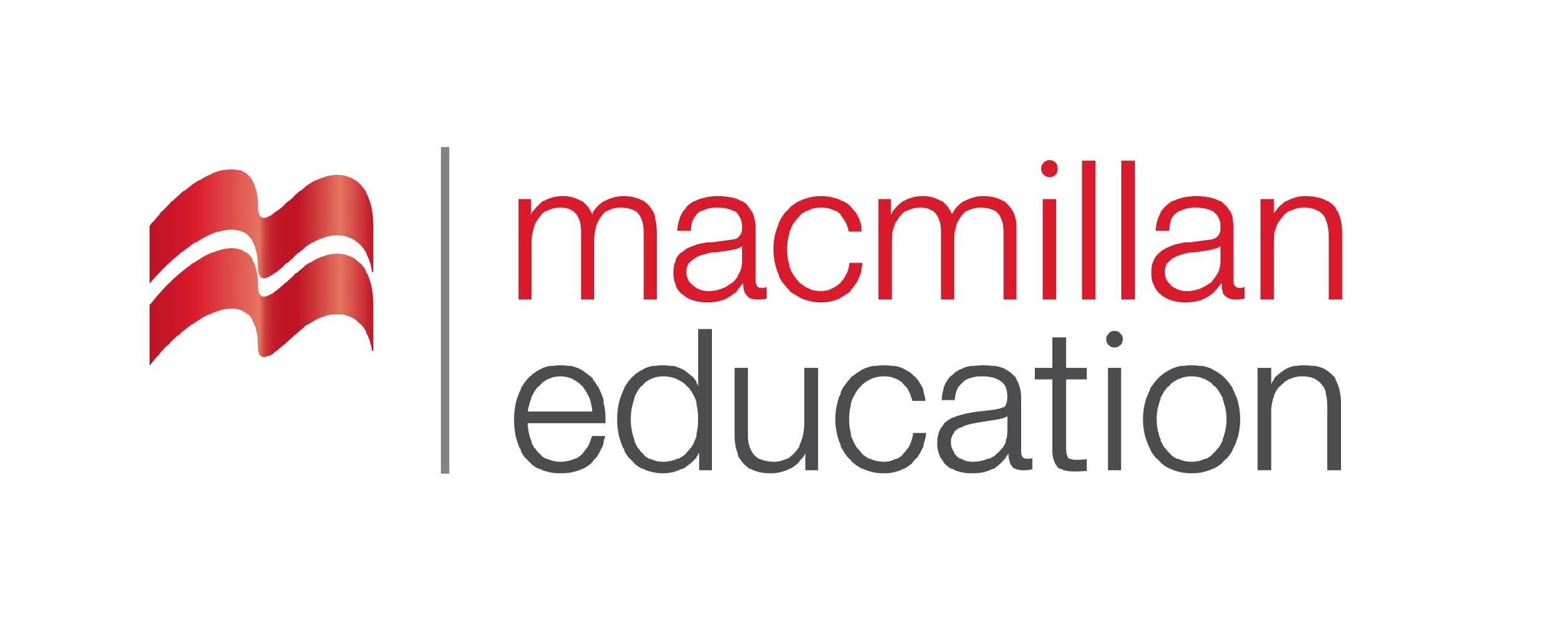 Kuala Lumpur
Paris
Rio de Janeiro
Cairo
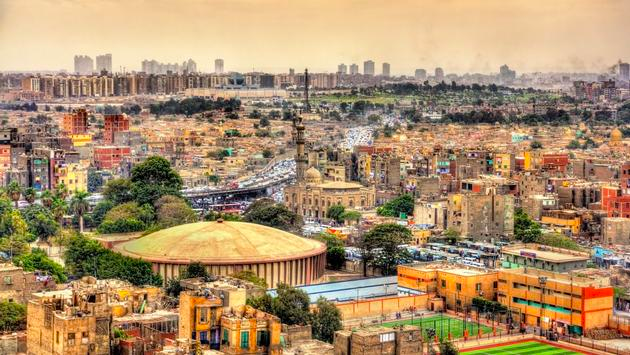 This is a loud and heavily populated city. It's an unpredictable place, absolutely full of people with a real intensity about it: you will either love it or hate it. New tower blocks stand next to traditional houses made of sun-baked mud, with some of the oldest and most famous monuments in the world visible from the city centre. Why try and be so modern when your city is famous for having something so old?
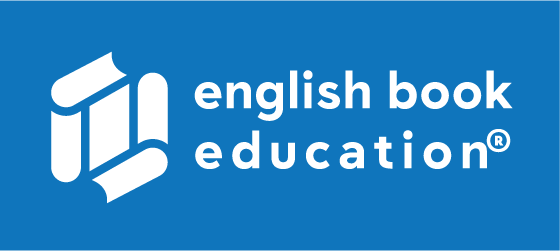 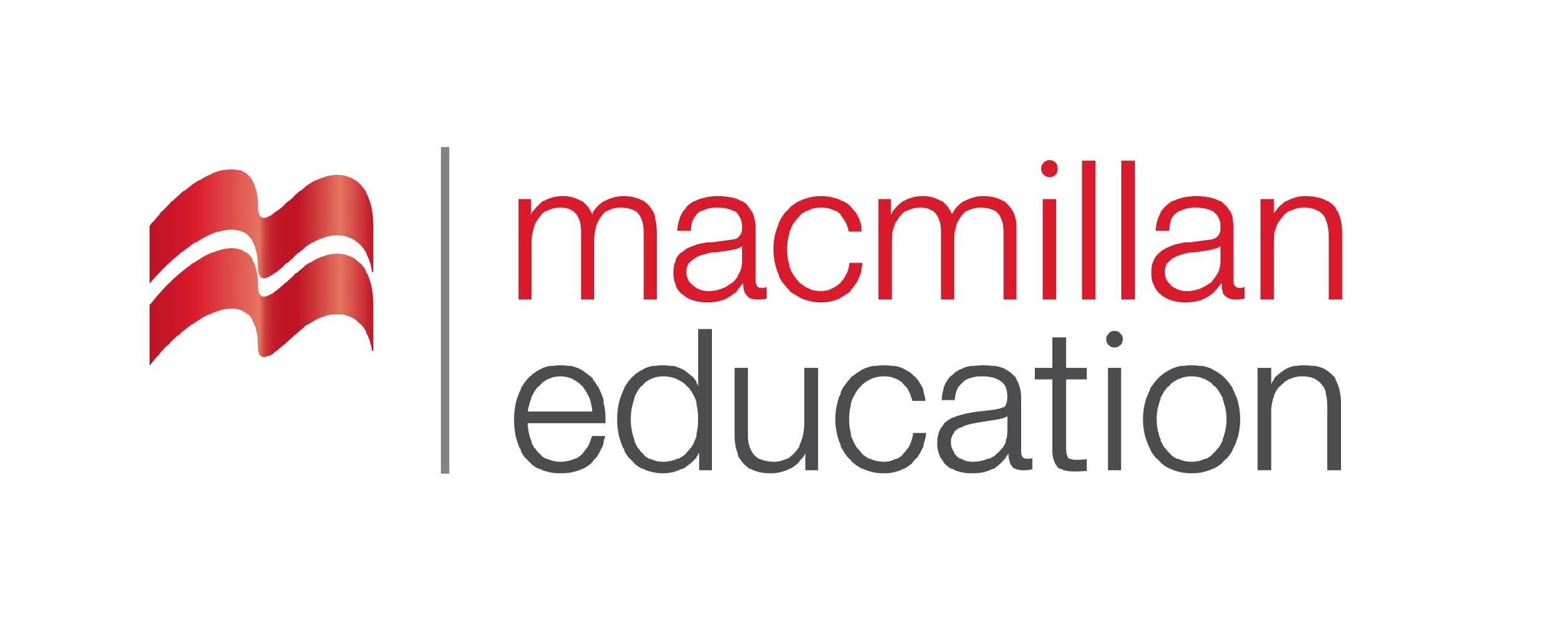 Reading Comprehension
წაკითხულის გააზრება
Rio de Janeiro
Cairo
Kuala Lumpur
Paris
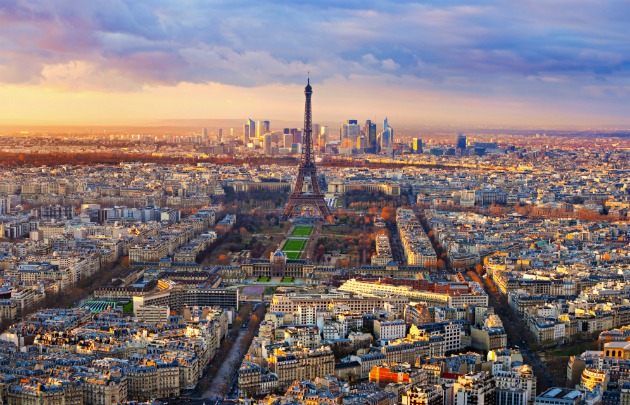 A place of world-class food, museums and architecture and considered the most romantic city in the world by some, this capital city demands to be photographed, painted and enjoyed by the young and not-so-young alike. Lights upon the river at night attract couples from all over the world to honeymoon or rediscover their love for one another. And for art lovers, it is home to some of the finest masterpieces in the world. Visiting all of the city's museums would take at least a month.
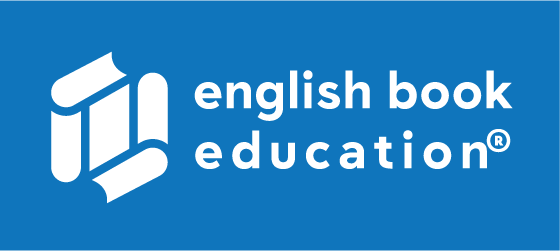 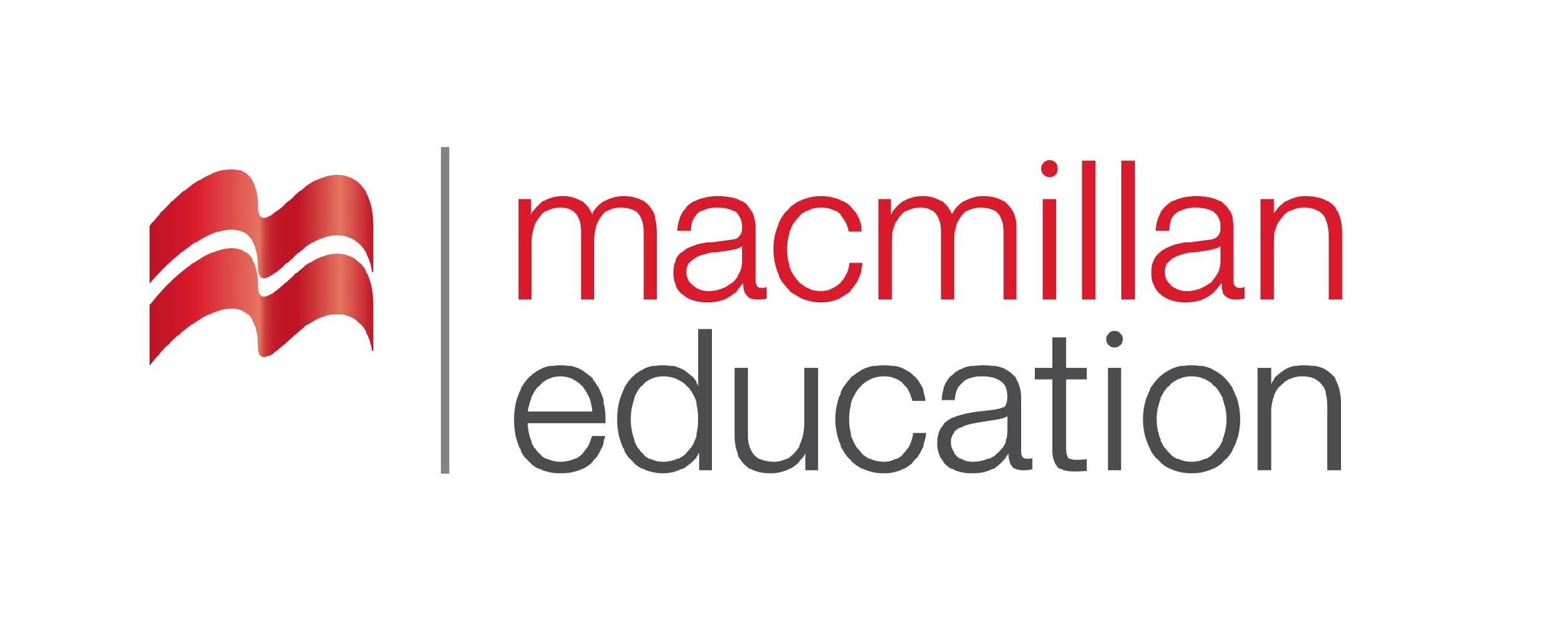 Reading Comprehension
წაკითხულის გააზრება
Rio de Janeiro
Cairo
Kuala Lumpur
Paris
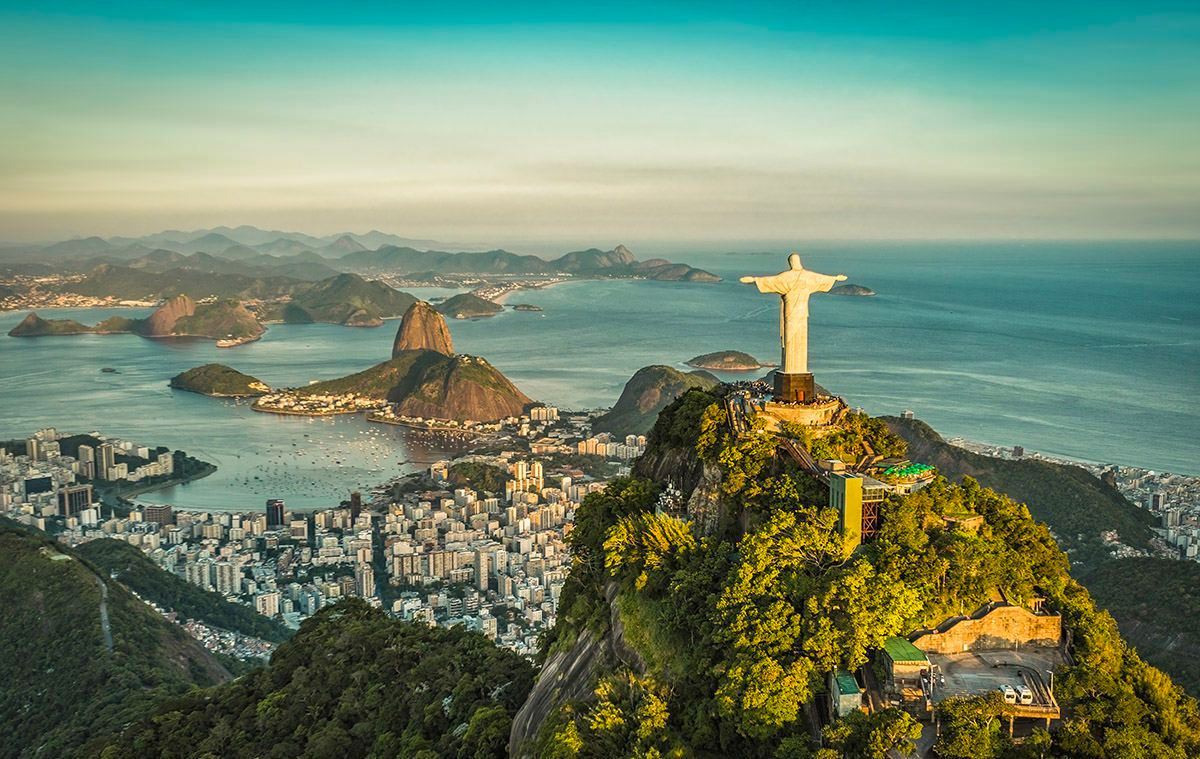 Known locally as the 'marvellous city', it attracts visitors looking for a good time. Famous for its carnival and spectacular location on the coast, this populous city always has room for a few more visitors in its hotels. The locals are fanatical about sport so head down to the beach for a game of football in the sand and see if you can spot any celebrities.
Reading Comprehension
წაკითხულის გააზრება
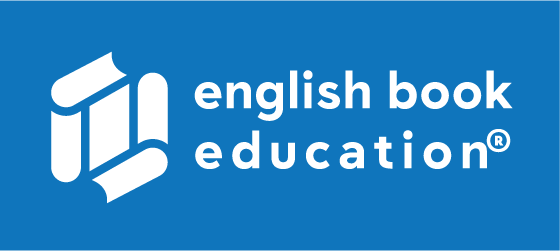 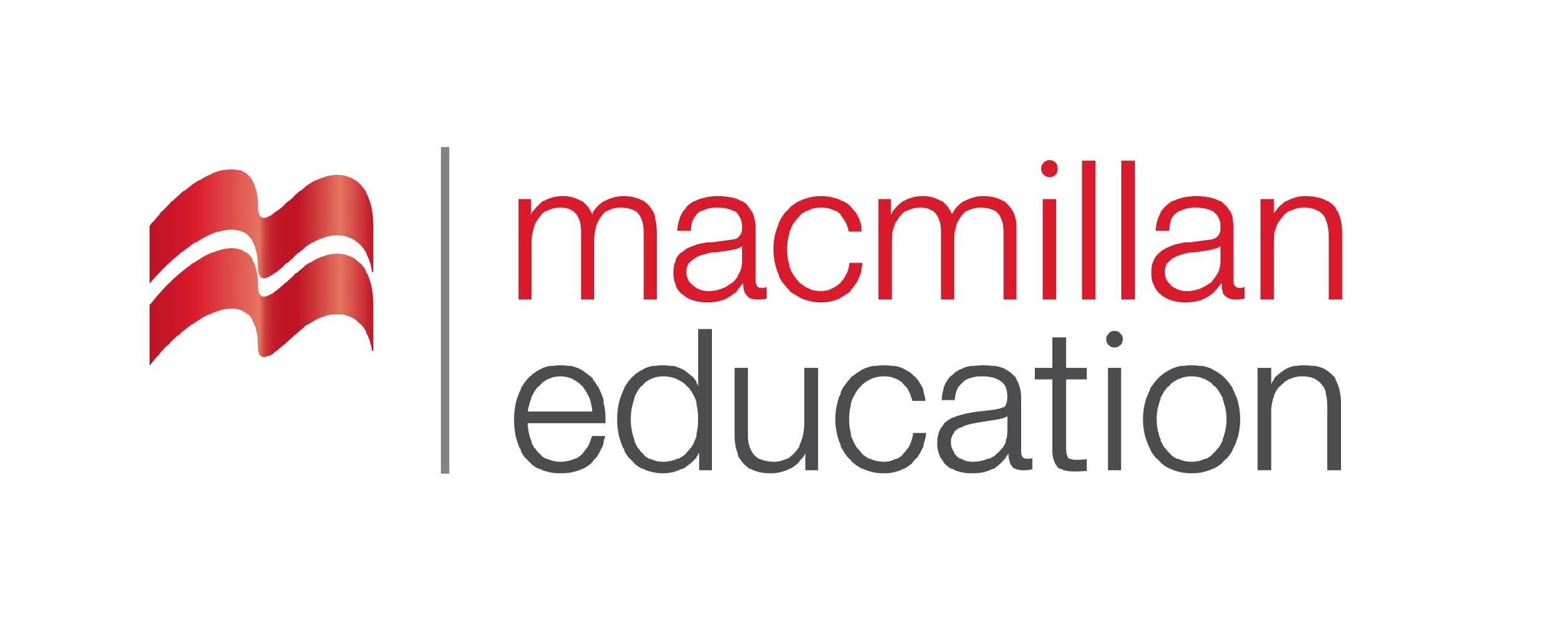 Rio de Janeiro
Cairo
Kuala Lumpur
Paris
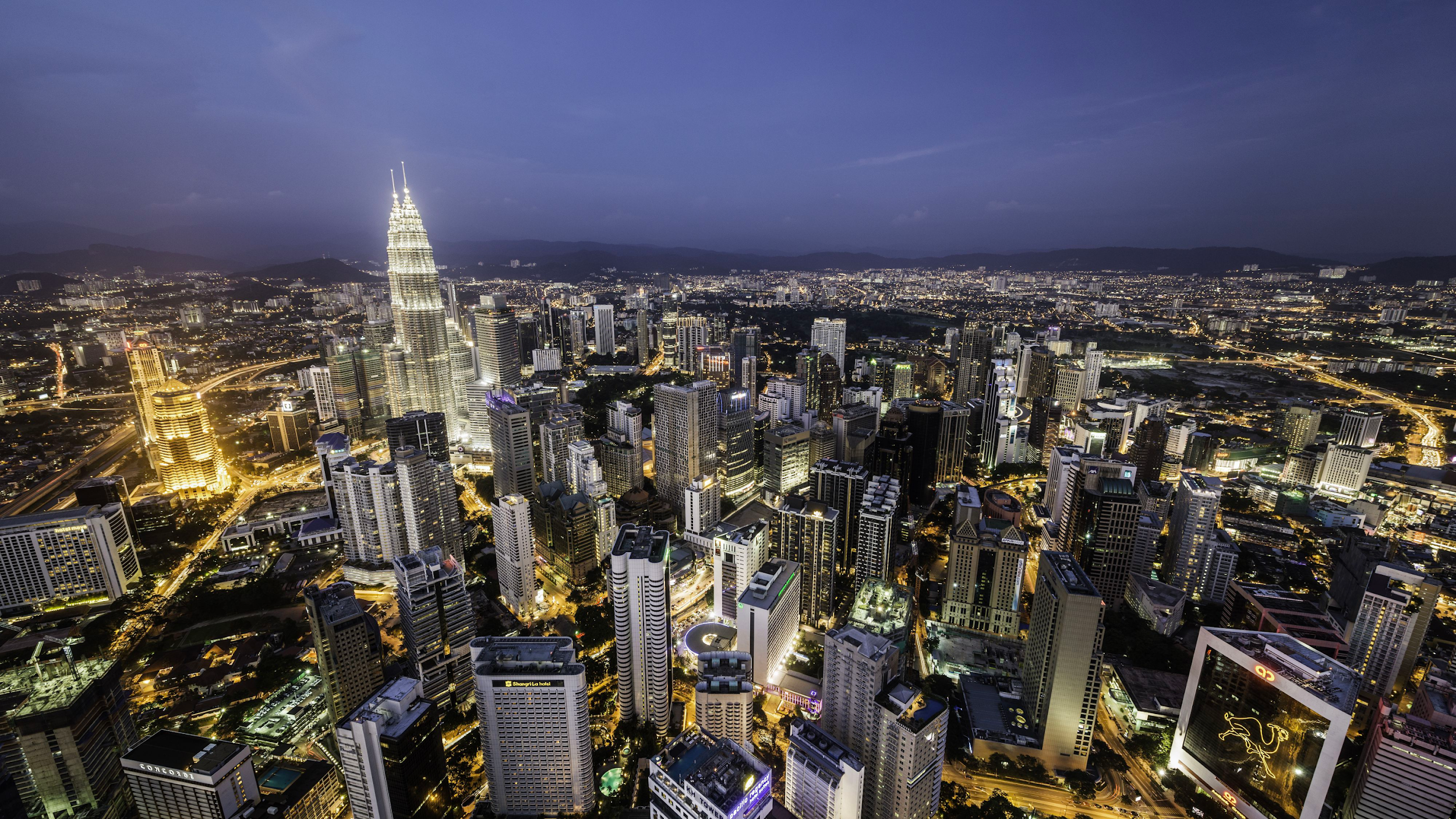 Home to almost 2 million people, this lively, colourful capital has been built up from virtually nothing in 130 years. It is currently home to one of the tallest buildings in the world, comprised of two huge towers as well as many modern buildings crafted with an Islamic flavour to their design. Tradition has not been forgotten here, though, as is evidenced in the thriving night markets and street life in the city.
Reading Comprehension
წაკითხულის გააზრება
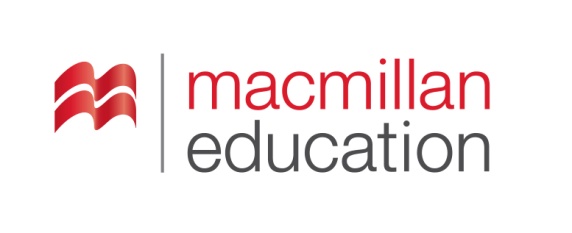 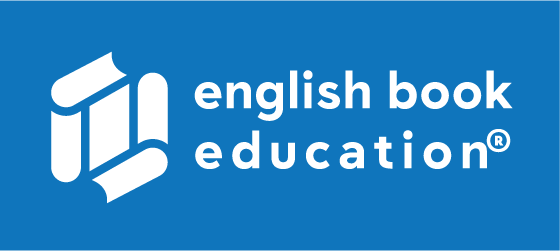 Answer the questions based on the text. 
უპასუხეთ მოცემულ კითხვებს ტექსტზე დაყრდნობით.
Which city is one of the most romantic cities in the world?
Paris

A place of world-class food, museums and architecture and considered the most romantic city in the world.
Reading Comprehension
წაკითხულის გააზრება
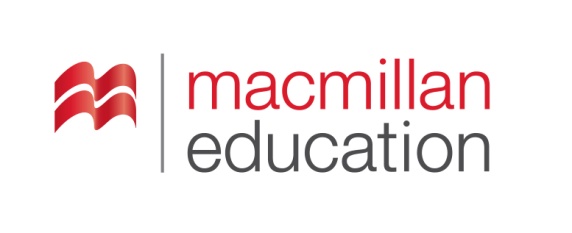 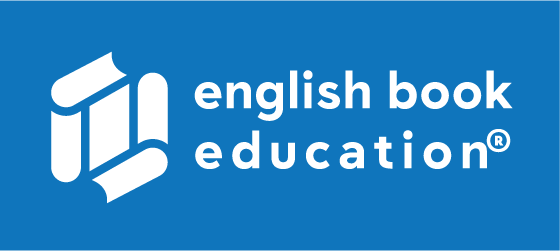 Answer the questions based on the text. 
უპასუხეთ მოცემულ კითხვებს ტექსტზე დაყრდნობით.
2. Which city is the home for one of the tallest buildings in the world?
Kuala Lumpur

It is currently home to the tallest buildings in the world, comprised of two huge towers as well as many modern buildings crafted with an Islamic flavour to their design.
Reading Comprehension
წაკითხულის გააზრება
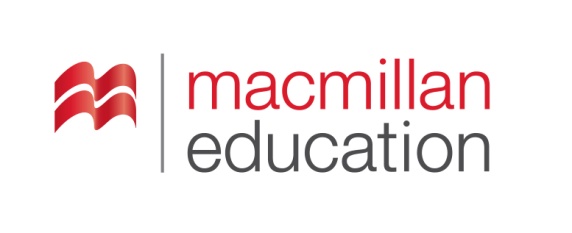 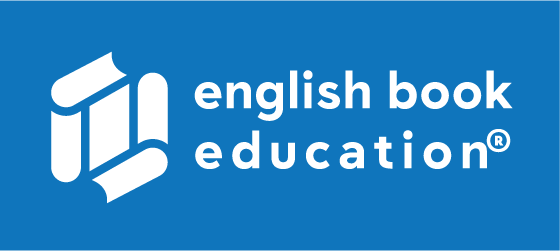 Answer the questions based on the text. 
უპასუხეთ მოცემულ კითხვებს ტექსტზე დაყრდნობით.
3. Which city is not predictable, colourful and intense?
Cairo

This is a loud and heavily populated city. It's an unpredictable place, absolutely full of people with a real intensity about it.
Reading Comprehension
წაკითხულის გააზრება
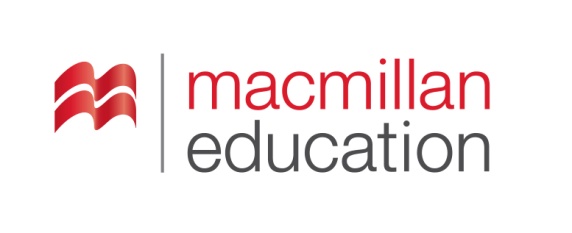 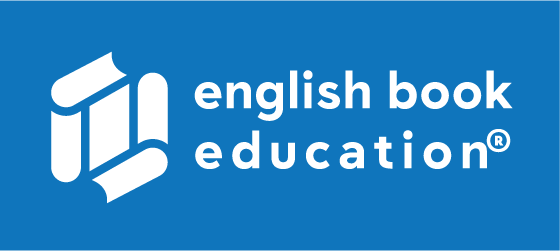 Answer the questions based on the text. 
უპასუხეთ მოცემულ კითხვებს ტექსტზე დაყრდნობით.
4. Which city is marvellous and known for its carnavals?
Rio de Janeiro

Famous for its carnival and spectacular location on the coast, this populous city always has room for a few more visitors in its hotels.
Grammar 
გრამატიკა
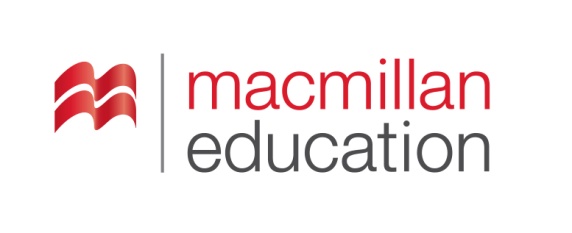 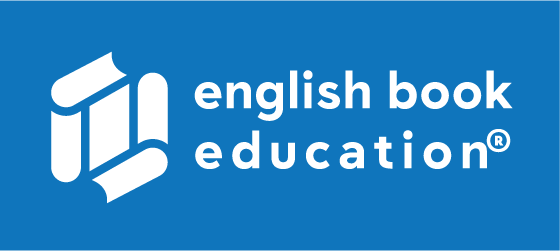 Present Perfect Continuous - აწმყო სრული განგრძობითი დრო
Present Perfect Continuous is used to put emphasis on the duration of an action which started in the past and continues up to the present, especially with time expressions such as for, since, all morning/day.
I have been searching for the shop for three hours.
Grammar 
გრამატიკა
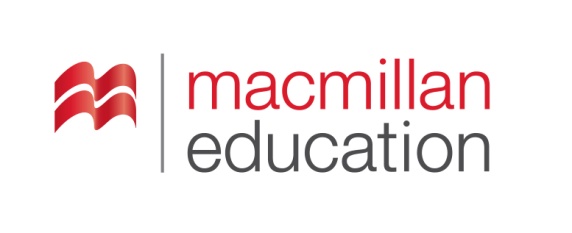 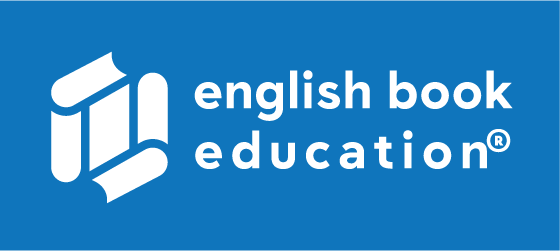 Present Perfect Continuous - აწმყო სრული განგრძობითი დრო
Present Perfect Continuous is used for an action which started and finished in the past and lasted for some time. The result of the action is visible in the present.
The town looks very modern. It has been renovating for years .
Grammar 
გრამატიკა
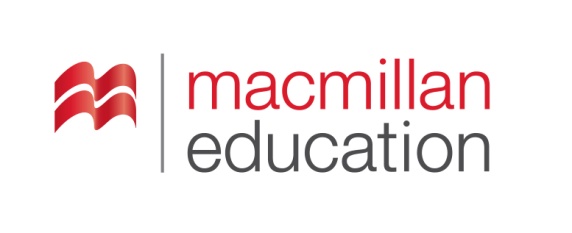 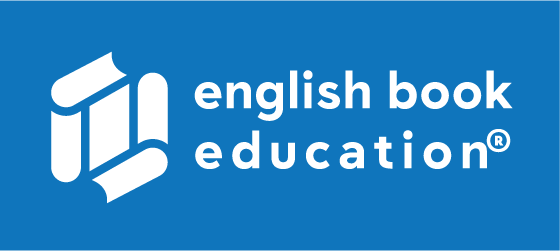 Present Perfect Continuous - აწმყო სრული განგრძობითი დრო
With verbs feel (have a particular emotion), live, work, and teach we can use the Present Perfect Simple with no difference in meaning.
He has felt/has been feeling sick all afternoon.
Grammar 
გრამატიკა
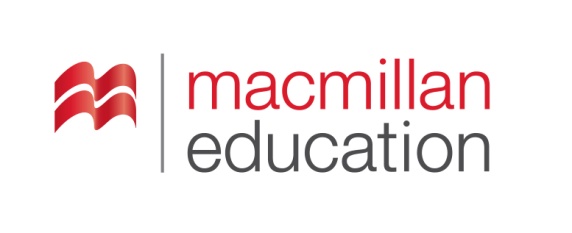 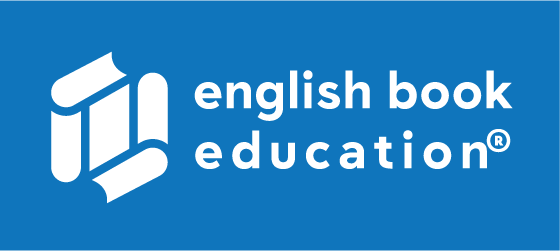 Present Perfect Continuous - აწმყო სრული განგრძობითი დრო
Present Perfect Continuous is used to express anger, annoyance, and irritation.
Who has been using my toothbrush?
Grammar 
გრამატიკა
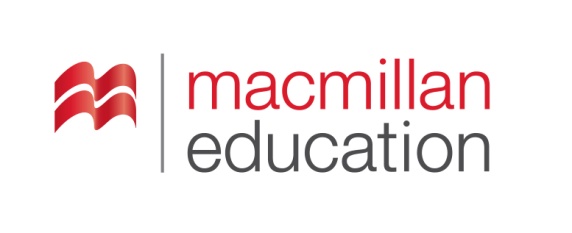 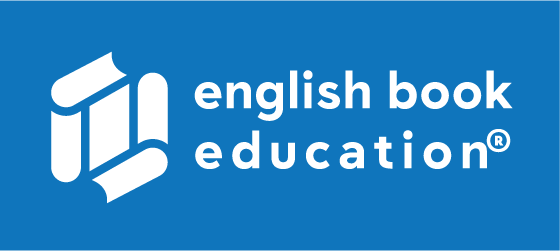 Present Perfect Continuous - აწმყო სრული განგრძობითი დრო
Present Perfect Continuous is used with the following time expressions: how long; for; since; lately.
I have been writing this exercise since yesterday.
Grammar 
გრამატიკა
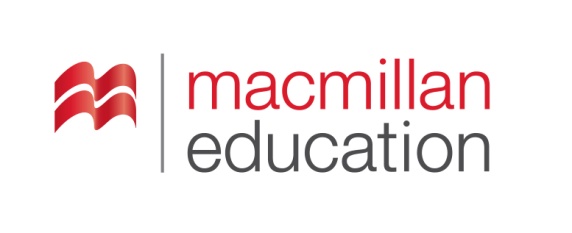 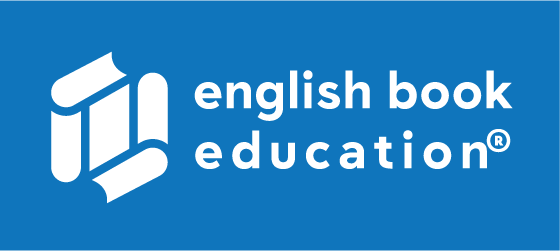 Present Perfect Continuous - აწმყო სრული განგრძობითი დრო
Present Perfect Continuous is formed with the help of the verb have + past participle of the verb to be + verb+ing
I have been reading books since childhood/ Have I been reading books since childhood?/ I haven’t been reading books since childhood.
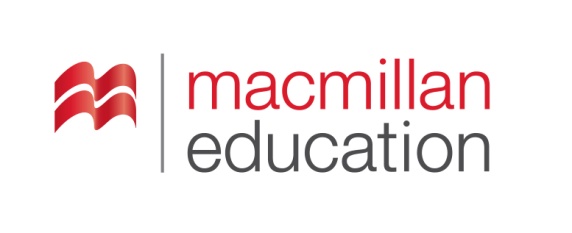 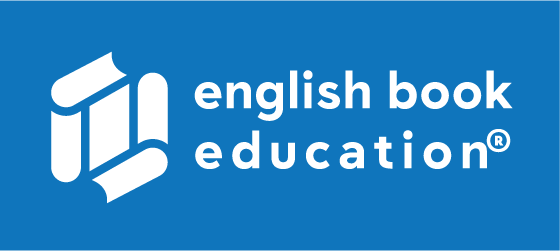 Grammar 
გრამატიკა
Fill in the correct form of Present Perfect Simple or Present Perfect Continuous.
გამოიყენეთ აწმყო სრული ან აწმყო სრული განგრძობითი დრო.
I am so tired, I ........(work) so hard lately.
I am so tired, I have been working  so hard lately.
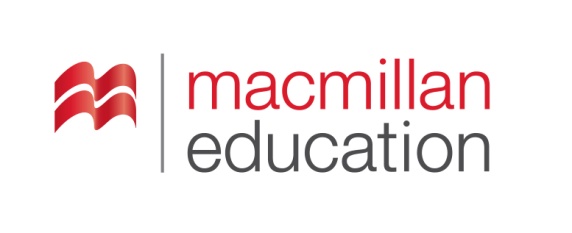 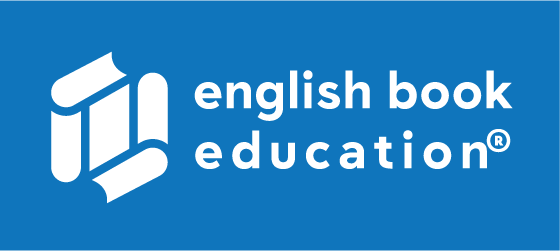 Grammar 
გრამატიკა
Fill in the correct form of Present Perfect Simple or Present Perfect Continuous.
გამოიყენეთ აწმყო სრული ან აწმყო სრული განგრძობითი დრო.
.........(finish) reading the book?  Could you give it to me please?
Have you finished reading the book? Could you give it to me please?
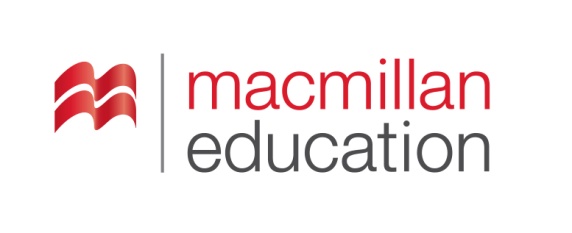 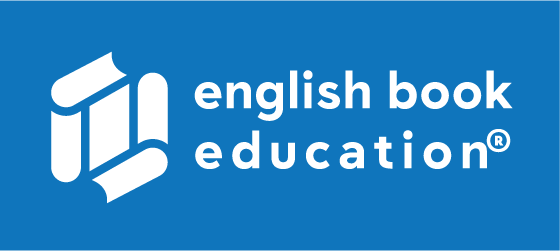 Grammar 
გრამატიკა
Fill in the correct form of Present Perfect Simple or Present Perfect Continuous.
გამოიყენეთ აწმყო სრული ან აწმყო სრული განგრძობითი დრო.
Where is my key? I .........(search) it for hours.
Where is my key? I have been searching it for hours.
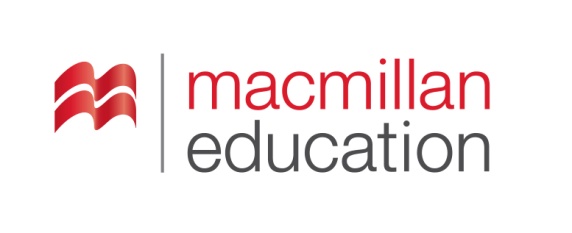 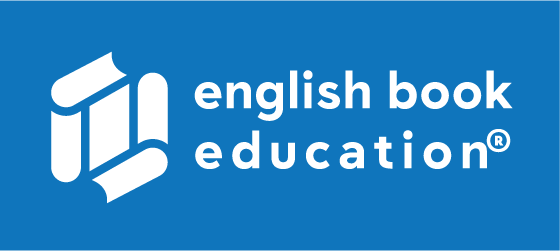 Grammar 
გრამატიკა
Fill in the correct form of Present Perfect Simple or Present Perfect Continuous.
გამოიყენეთ აწმყო სრული ან აწმყო სრული განგრძობითი დრო.
I ........(change) all my passwords recently, but I forgot to write them down.
I have changed all my passwords recently, but I forgot to write them down.
Vocabulary
Summary                     
გაკვეთილის შეჯამება
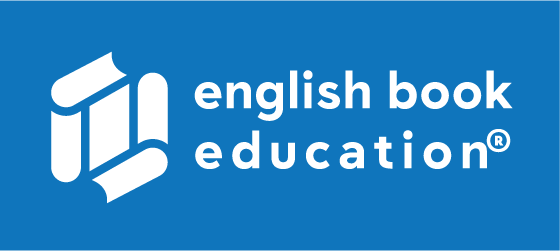 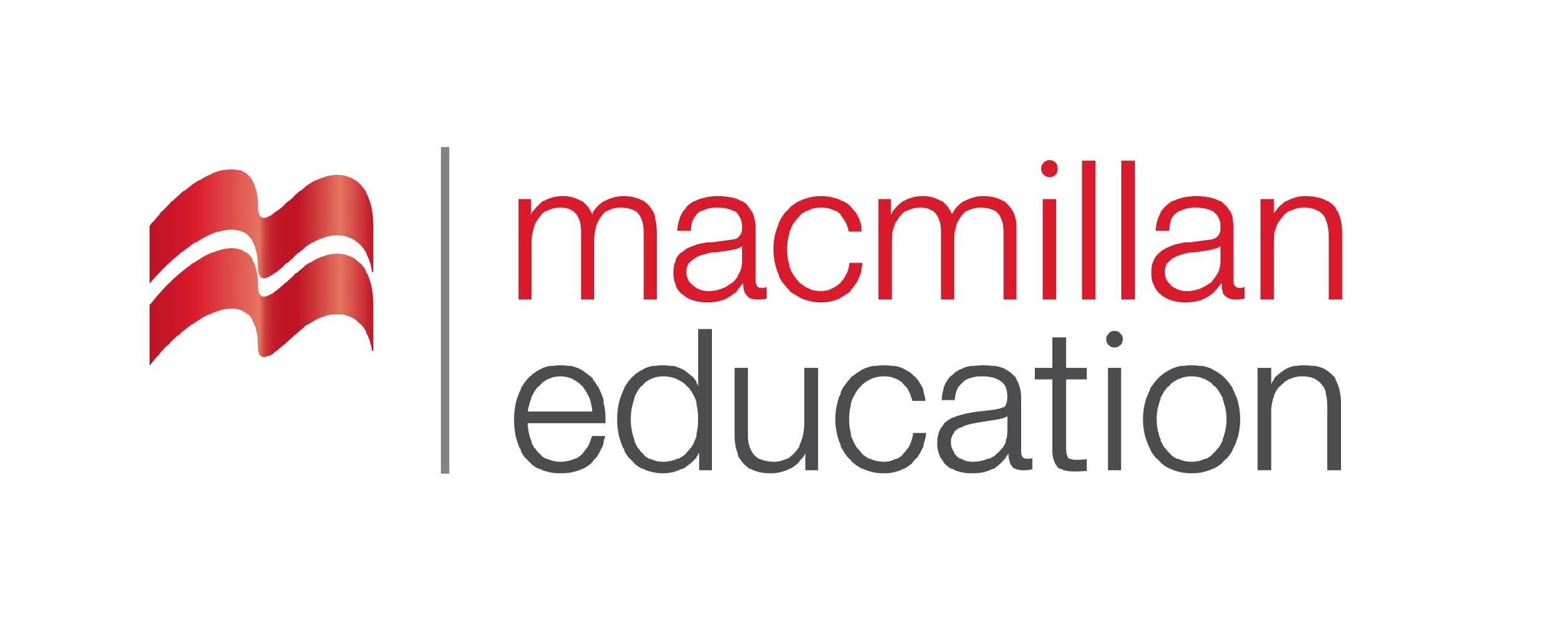 Reading about cities
Grammar: Present Perfect Continuous
Living in a City 
ქალაქში ცხოვრება
Homework
საშინაო დავალება
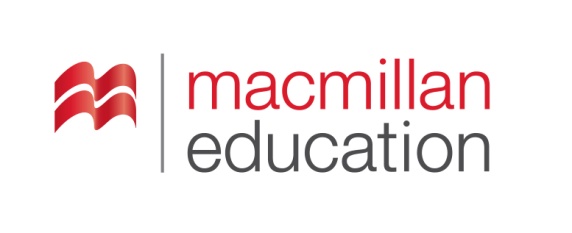 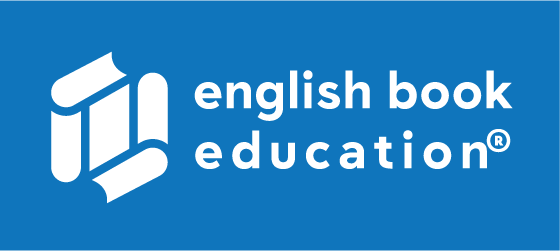 Write a short paragraph about your favourite city. 

დაწერეთ მოკლე აბზაცი თქვენი საყვარელი ქალაქის შესახებ.
Homework
საშინაო დავალება
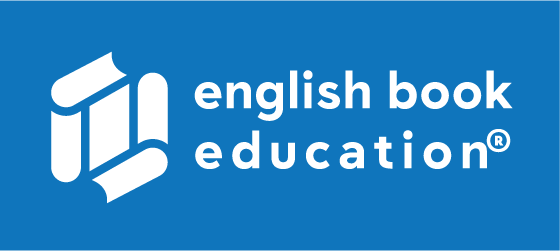 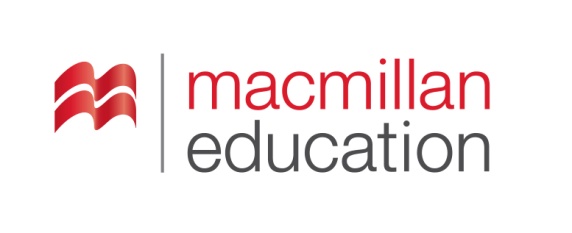 My dream city where I would like to live is London. This a diverse city . You meet people of any nationality here. The museums are amazing. You can go sightseeing everyday and see something new. Of course, as any other city, this one is crowded as well, but on the other hand, you can learn about cultural differences here. I have been dreaming of visiting London Eye and the Buckingham Palace. I really hope I will live there one day.
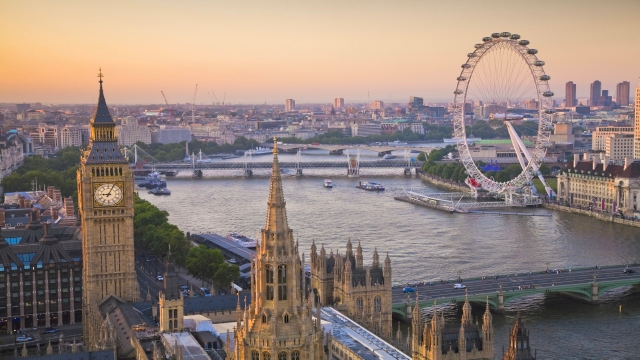